Lesson 2: Discussion of Experimental Set-up
What comes from the riparian zone of the stream?
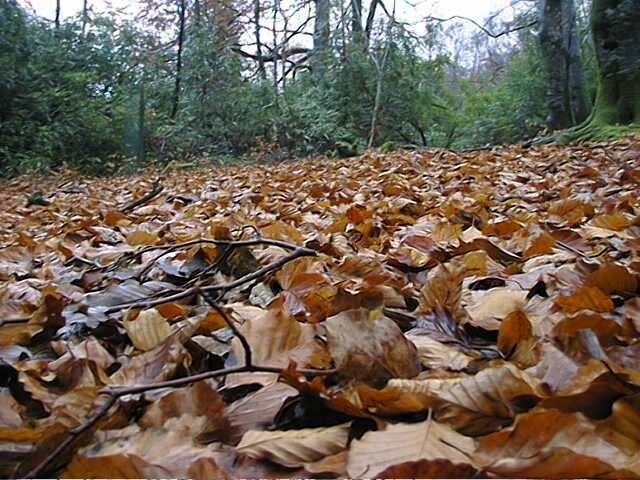 What could affect whether, and which, organisms colonize a leaf pack?
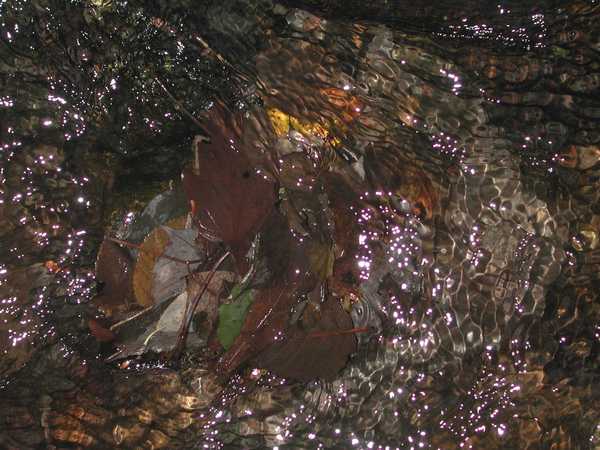 Natural leaf pack in a stream
[Speaker Notes: Hand out some leaf packs for students to observe]
Decide whether each of these organisms could colonize a leaf pack – why would some of these organisms be more or less successful?
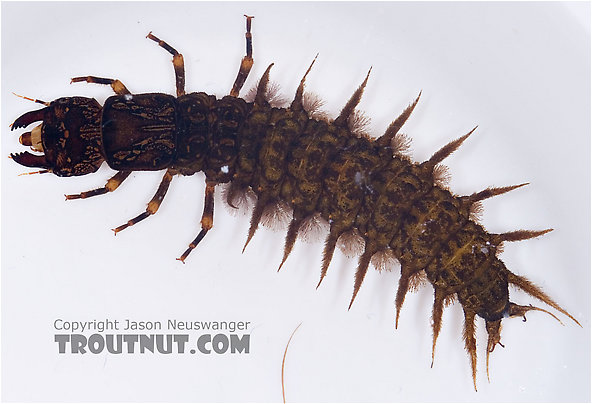 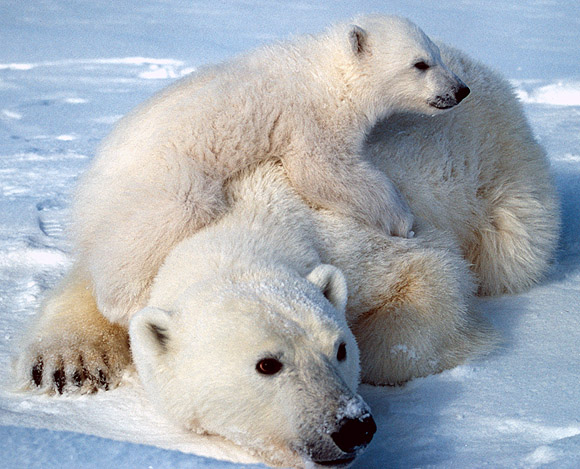 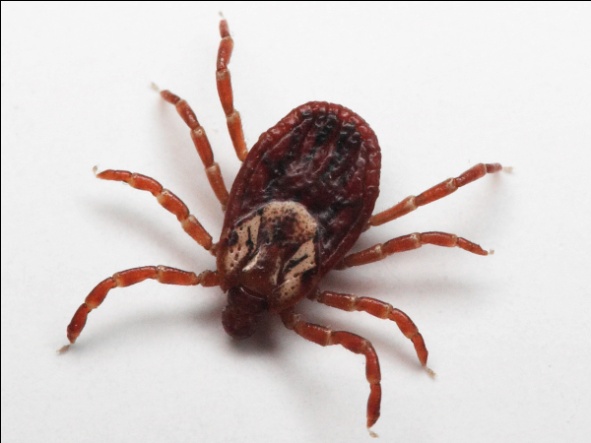 What determines whether an organism can live in an ecosystem?
Dispersal -  can the organism get there?

Abiotic resources and conditions – can the organism survive the temperature, light etc?

Biotic resources and interactions -  does it have food, what eats it, are there diseases?
Let’s look at one organism that might live in our stream:
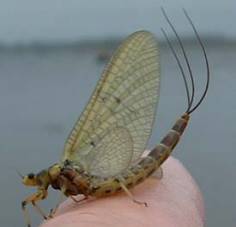 Mayfly larva (on left).  Adult mayfly (right).
What would affect the survival of the mayfly?